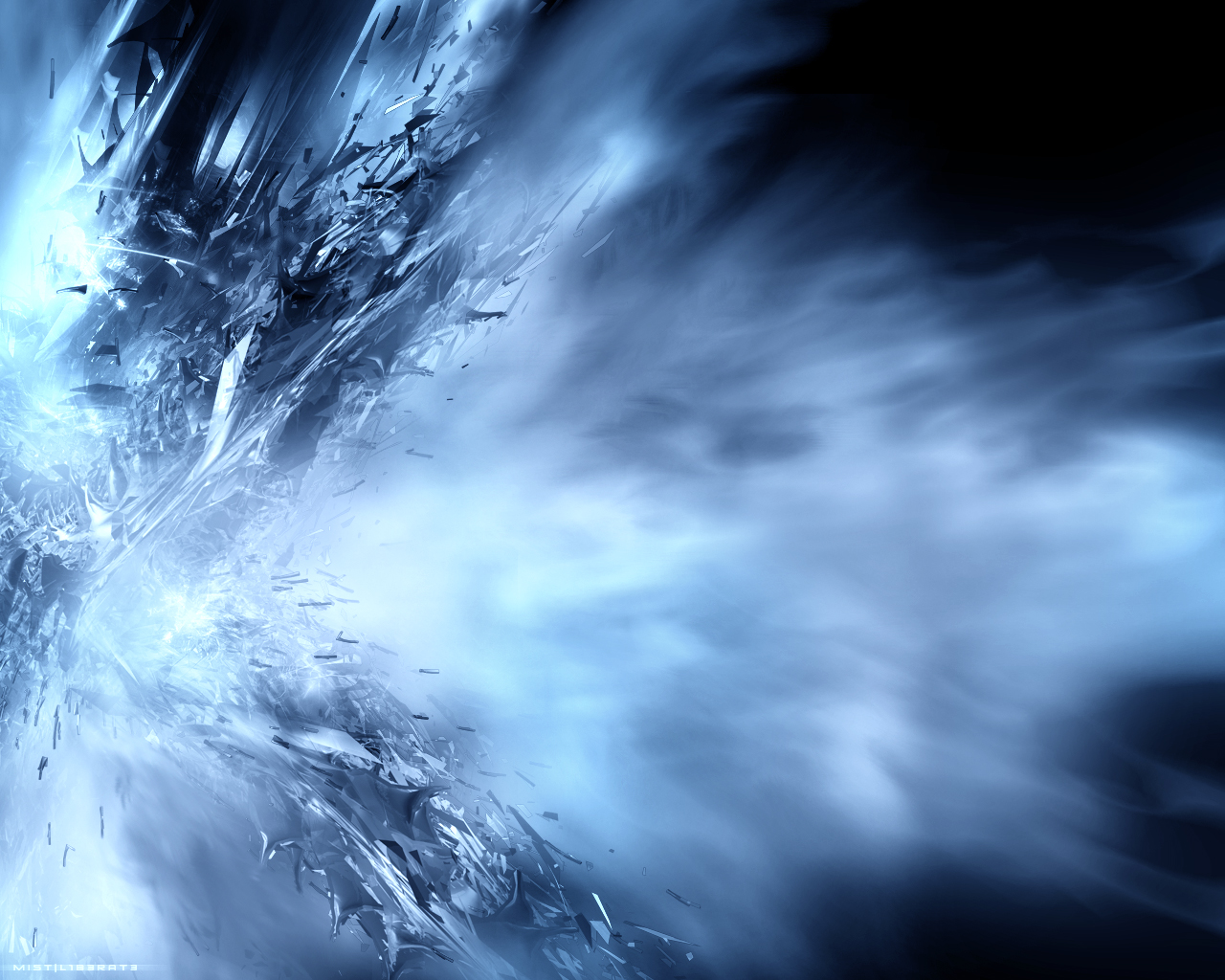 STRATEJİNİN DEĞERLENDİRİLMESİ 
VE KONTROLÜ
PROF. DR. CEMAL ZEHİR
Yönetim ve Organizasyon Ana Bilim Dalı
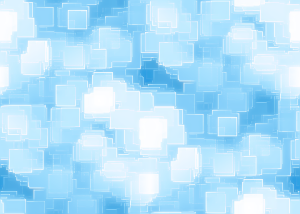 GELENEKSEL STRATEJİK KONTROL YAKLAŞIMI
Stratejinin değerlendirilmesi, değerlendirme ölçütlerinin belirlenmesi ve kontrolün yapılmasıyla olur.

Tepe yönetim, değerlendirme evresinde, stratejik seçimlerinin ve bunlarla ilgili kararların işletmenin genel amaçlarını gerçekleştirip gerçekleştirmediğine bakarlar.

Stratejiyi uygulamak için bölüm planları, programları ve bütçeleri hazırlanır. 

Bütçe  oluşurken kaynak tahsisi ve tedarikleri yapılır.  

Stratejileri, programları ve planları harekete geçirecek bir örgütsel yapı, kültür ve liderlik biçimi oluşturulur.
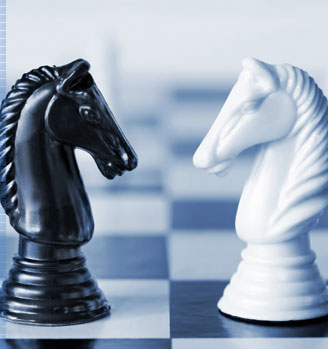 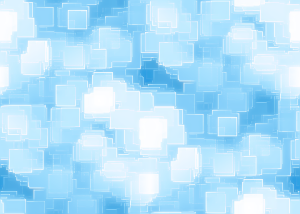 Daha sonra personelin faaliyetlerini yönlendirecek genel hareket biçimleri ve politikaları belirlenip personele duyurulur. Strateji uygulamaya hazır hale gelinir. 

Stratejik uygulamalar için oluşturulan alt yapı yanında, uygulamanın başarısı için sorumlu yönetici ve personeli güdüleyecek teşvik edecek sistem ile alt kademelerden üst kademelere doğru, eksiksiz bilgi akışının sağlanması, uygulama programlarına kadar tüm sistemlerin birbirleriyle uyumlu çalışması stratejik değerlendirme ve kontrol için şarttır.
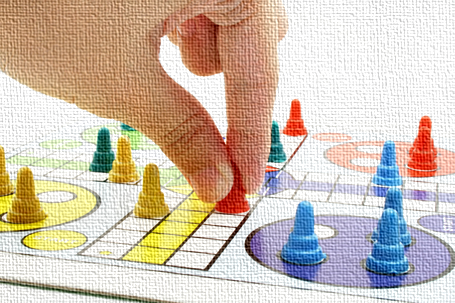 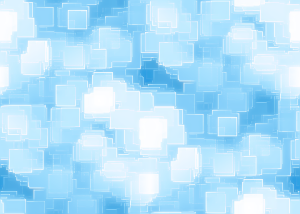 Kontrol Evresinin Başlayabilmesi İçin Şu Hususların Belirlenmesi Zorunludur :
İşletme yatırımlarını çeşitlendirmiş ise şirketin amaçları ve stratejileri  ile kaynak dağılımları.

Sib veya sib’lerin genel amaçları ve stratejileri.

Sib veya sib’lerin örgüt yapısının ve ayrılan kaynakların belirlenmesi. 

Sib’lerinin fonksiyonel birimlerinin ayrı ayrı uygulama politikalarının belirlenmesi.

Her sib’e uygun lider ve liderlik biçiminin belirlenmesi.

Her sib’in ayrı ayrı yıllık hedef ve bölüm planlarının yapılması.

Fonksiyonel bölümlere bağlı operasyonel birimlerin yıllık, altı aylık, aylık, haftalık faaliyet hedefleri ile eylemsel planlarının yapılması.
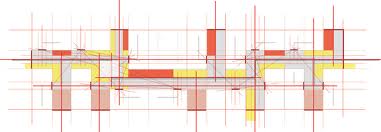 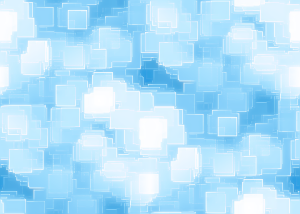 Sib’lerin faaliyet planları ile yıllık programlarını gerçekleştirecek bütçelerin oluşturulması.

İşçiler ve çalışan memurlar için saatlik ve günlük personel verimlilik normlarının belirlenmesi.

Personeli motive edecek, harekete geçirecek teşvik ve ödül sistemlerinin belirlenmesi.

Program hedeflerinin gerçekleşme ve gerçekleşmeme durumunun tam olarak belirlenmesi ve sürekli bir kontrole imkan verecek bilgi sisteminin oluşturulması için düzenli veri sağlayıcı geri besleme sistemi oluşturulmalı.

Yukarıda belirtilen hususlar için faaliyet etkinliğini belirleyecek ölçütler oluşturulması. Bunlar sayısal olabileceği gibi niteliksel özellikte taşıyabilir.
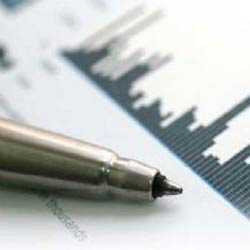 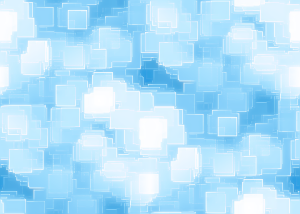 STRATEJİK değerlendirme işlemlerini ilk olarak en alt kademede EYLEMSEL birimlerin faaliyete geçmesi ile elde edilecek ilk sonuçlarla başlatmak ve bunun dalga dalga ORTA VE ÜST KADEME hedefleri üzerindeki etkilerinin olabileceğine ve dolayısı ile stratejik amaçları nasıl etkileyeceğine karar vermelidir. 


Stratejik Kontrol Raporları :
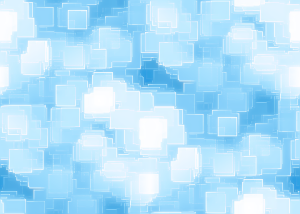 Stratejik kontrol, strateji belirleme sürecini her defasında canlı tutan bir geri besleme özelliği taşımaktadır. 

Bu süreçte cevap aranması gereken sorular:
Tüm bu anlatılanlar stratejik kontrolün geleneksel tanımını içermektedir.
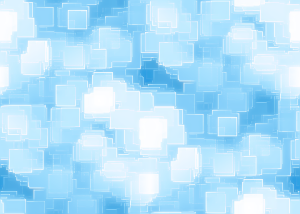 AMAÇ HEDEF
UYGULAMA SONUÇLARINI BELİRLEME
(GERİ BESLEME VE RAPORLAMA)
BAŞARI ÖLÇME VE STRATEJİLERİ DEĞERLEME
BAŞARI STANDART VE ÖLÇÜLERİ
STRATEJİLER
UYGULAMA, PLAN VE POLİTİKALAR
ÖLÇÜTLERİ AYARLA
NİTELİKSEL ÖLÇÜTLERDEN DE YARARLANARAK SAPMALARIN NEDENLERİNİ ANALİZ ETME
AMAÇ, STRATEJİ, UYGULAMA, PLAN VE POLİTİKALARINDA DÜZELTME YAP
DÜZELTİCİ VE AYARLAYICI ÖNLEMLER ALMA
Geleneksel stratejik kontrol süreci
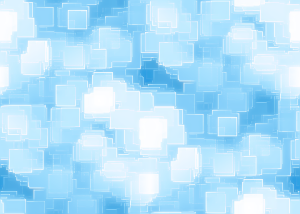 ÇAĞDAŞ STRATEJİK KONTROL YAKLAŞIMI
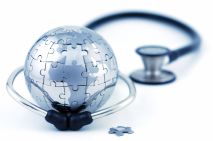 Çağdaş kontrol sistemi geleneksel kontrol sistemindeki gibi yürütmenin kontrolü ve düzeltilmesi için geri besleme kontrolünü içerdiği gibi aynı zamanda tahminlerin kontrolü ve stratejik gözetim gibi iki işlevi ile ileri besleme özelliğine de sahiptir. 

Böylece önemli değişme ve trendleri de izleyerek değişmesi gereken hedef, standart ve stratejilerin zamanında değişmesine yardımcı olur.
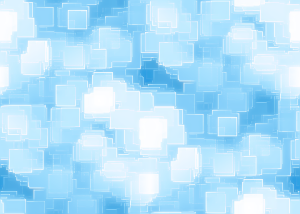 AMAÇ HEDEF
UYGULAMA SONUÇLARINI BELİRLEME 
 (GERİ BESLEME VE RAPORLAMA)
BAŞARI ÖLÇME VE STRATEJİLERİ DEĞERLEME
BAŞARI STANDART VE ÖLÇÜTLERİ
STRATEJİLER
UYGULAMA, PLAN VE POLİTİKALAR
ENDÜSTRİ 
BAŞARISI ULUSAL VE ULUSLARARASI VERİLERLE FİRMANIN VERİLERİNİ DEĞERLEME
BENCHMARKING
STRATEJİK TAHMİNLERİN KONTROLÜ (GÖZDEN GEÇİRİLMESİ)
STRATEJİK GÖZETİM VE AYARLAMALAR
Stratejik kontrollerde küresel ve çağdaş yaklaşım
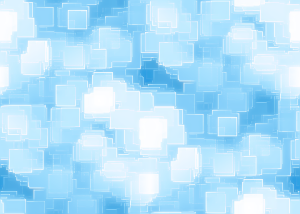 A. TAHMİNLERİN KONTROLÜ
Çeşitli değişkenlerin tahmini ve gelişimi önemli bir husustur. Stratejileri oluşturmak kadar onları uygulamak ve zaman içerisinde geçerli olup olmadığına karar vermek için tahminleri kontrole tabi tutmak ve önemli çevresel faktörleri sistematik ve sürekli çevre analizler ile izlemek gerekli bir zorunluluktur. Böylece gelecekte olabilecek büyük değişmeleri önceden görerek hedef stratejilerde ne gibi değişiklikler yapılması gerektiğine zamanını da karar verilir.

Tahminlerin kontrolü firma içerisinden gerekli eğitimi almış uzmanlar veya dışarıdan istihdam edilmiş danışmanlar tarafından yapılır. 

Tahminlerin kontrolü sırasında fazla değişkenlerin izlenmesi yerine kuruluşu başarıya yöneltecek anahtar bazı faktörlerin geleceğine ilişkin trendlerin izlenmesi daha doğru olacaktır.
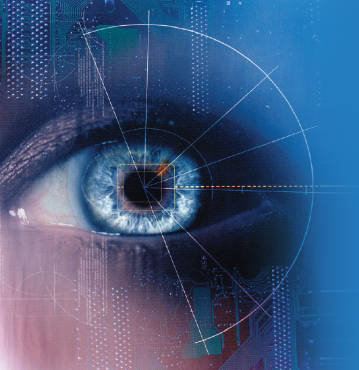 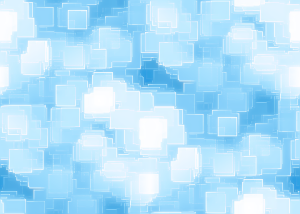 B.STRATEJİK GÖZETİM
Stratejik gözetim, tahminlerin kontrolünden daha esnektir. Burada tahminlerim kontrolünde olduğu gibi önceden seçilmiş bazı değişkenlere ilişkin tahminleri gözetmek yerine işletme için imkan ve fırsat ya da tehlike ve tehdit olan çevre elemanlarının izlenmesidir. 

Sadece çevre elemanlarını izlemekle kalmaz aynı zamanda ortaya çıkacak yeni fırsatlarında farkına varılmasına yardımcı olur.
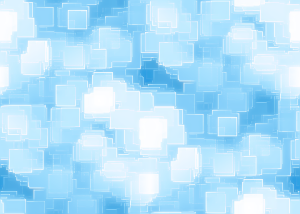 B.STRATEJİK GÖZETİM
Stratejik gözetim, çevresel taramalarla rakiplerin sürekli kontrol altında tutulmasını ve işletmenin stratejisine tehdit oluşturan hususların hedefler, stratejiler ve politikalar üzerindeki etkilerinin görülmesini ve gerekli görüldüğü taktirde zorunlu olan değişikliklerin yapılarak bazı düzenlemelerin yapılmasını sağlar. 

Ayrıca şirketin rakiplerine nazaran güçlü ve zayıf yönlerinin belirlenmesi için bir organizasyona ihtiyaç vardır. Bu sebeple işletmenin güçlü ve zayıf yönlerinin bir listesi hazırlanır. Daha sonra da değişen rekabet koşullarının bu liste üzerinde ne gibi etkiler yapacağını ve bunların stratejik kontrol elemanlarını nasıl etkileyeceği konusuna karar verilir.
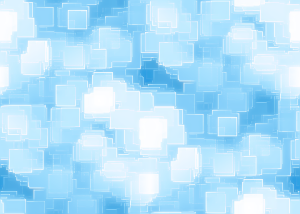 Stratejik gözetim açısından ele alınabilecek önemli dış çevresel değişkenler:
Devletin bir müşteri olarak büyüme göstermesi

AB’nin Dağılma Eğilimi

Doğu Avrupa ülkeleri ile iş imkanları

Hizmet sektörünün büyümesi

Ekolojik değerlere halkın ve devletin ilgisi

Gelişmekte olan ülkelerde rekabetin eğilimi

Stratejik kaynakların eksikliği
Bölgesel savaş olasılığının devamı
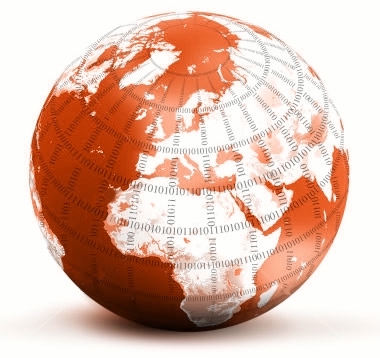 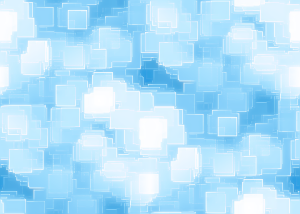 C. UYGULAMA KONTROLÜ
Buradaki iki önemli unsur süreç kontrolü ile stratejik uygulama kontrolüdür. 

SÜREÇ KONTROLÜ

Bu klasik kontrol sistemidir. Bir şirketin stratejisinin planlandığı gibi yürütülüp yürütülmediği ile ilgilidir. 
 
Burada aşağıdaki sorular önem arz etmektedir.

Kısa dönem kar, büyüme ve verimlilik amaçları elde edilmiş midir ?

Kaynaklar düzenli olarak sağlanıyor mu ?

Şirket bütçe ve program dahilinde işleri yürütüyor mu ?

Süreç kontrolü için gerekli olan verimlilik, nakit akışı, bütçe değişkenleri ve bunun gibi veriler, bilinen muhasebe ve mali raporlar ile uygulamadan sorumlu işlevsel yönetici raporlarından elde edilir.
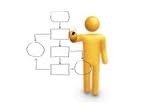 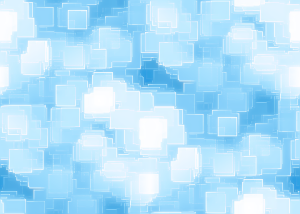 STRATEJİK UYGULAMA KONTROLÜ
Daha geniş bir konu ile ilgilenmektedir.

Şirketin stratejisi gelişen olaylar ve trendler ışığında değişmeli midir? 

Eğer planda bir sapma gözlenirse bu otomatik olarak bir kriz ya da başarısızlığa işaret eder mi?

Uygulamalı kontrol kısa dönemli hedeflerin elde edilip edilmemesinden daha fazlasıyla ilgilenmektedir. İç ve dış çevresel olaylarla ilgilenmektedir.

Bir şirketin bütçesi stratejisinin uygulanmasında önemli bir araçtır. Eğer yöneticiler, bütçelerini şirketin stratejisine uygun bir biçimde geliştirmişlerse stratejik kontrol daha etkin olacaktır.
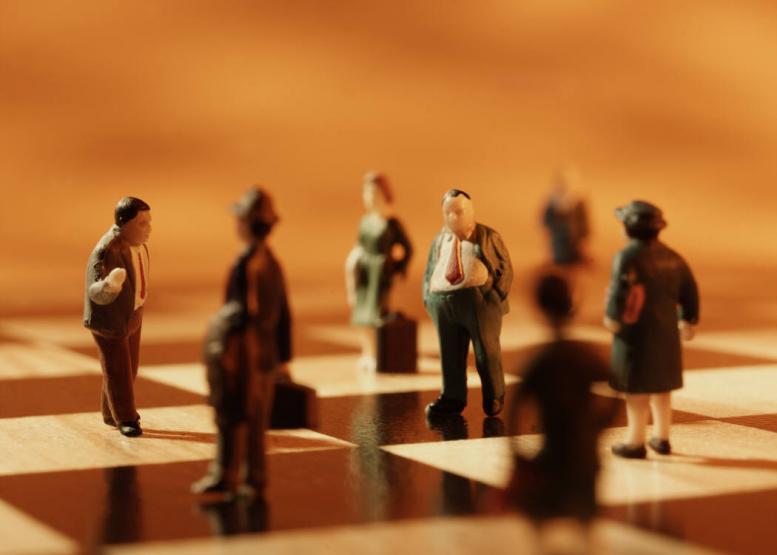 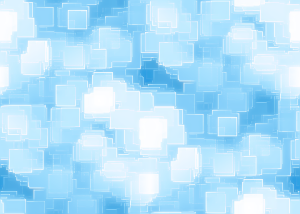 STRATEJİK KONTROLDE ÖRGÜTSEL DÜZEYLER
Stratejik kontrol uygulamalarında hiyerarşik düzeylerin önemli bir yeri vardır.
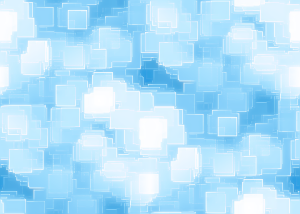 STRATEJİK KONTROLDE PAZAR BAŞARISI
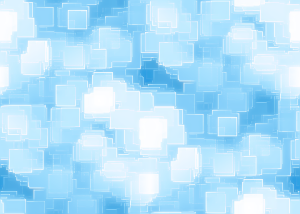 STRATEJİK KONTROL İÇİN KULLANILABİLECEK BAŞARI DEĞERLENDİRME ÖLÇÜTLERİ
I. Strateji Değerlemede Sayısal Ölçütler
Karlılık oranları, verimlilik oranları, hisse senedi fiyatı,
Hisse başına düşen kar oranı veya kazanç,
Satış tutarlarındaki gelişmeler, pazar payındaki artış,
Çeşitli nedenlerle kaybedilen (grev, lokavt vb) İşgünü sayısı,
Kapasite kullanım yüzdesi,
Yeni müşteri sayısı ve eski müşterilere oranı,
Sermaye ve yatırım dönüşüm hızı, 
Üretim maliyetleri ve etkisi,
Dağıtım maliyetleri ve etkisi,
İşgücü devir hızı, işe devamsızlık oranı,
İş yeri ortamı, yönetim biçimi.
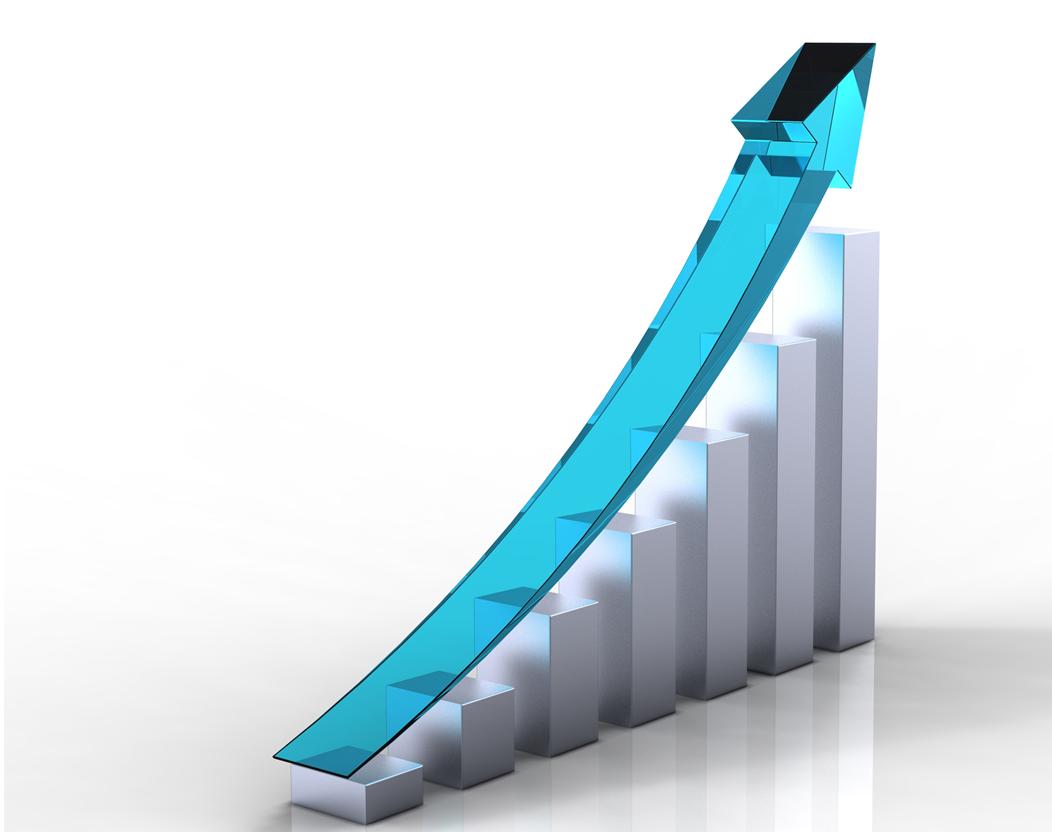 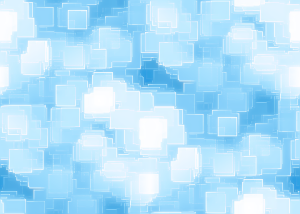 II. Strateji Değerlemede Niteliksel Ölçütler
1) Hedef Ve Planların Tutarlılığı,

Kapsamlı hedefler birbiriyle ve işletme içi koşullarla uyumlu mudur ?

Plan ve programlar çevresel imkan ve fırsatları değerlendirme tehlike ve güçlükleri bertaraf etme veya azaltma bakımından nasıl değerlendirebilir ?

İşletme içinde stratejiler, politikalar, kaynak tahsisleri, örgüt yapısı birbirleri ile uyumlu biçimde belirlenmiş midir ?

Strateji, plan, program ve politikaları uygulamaya elverişli lider ve yöneticiler mevcut mudur, bunlar işletme içinde korunmakta mıdır ?
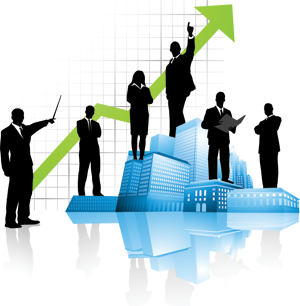 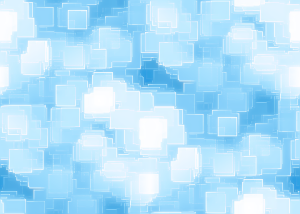 2) Hedef, strateji, plan ve kaynakların risk tercihi ve zaman ufku ile uygunluğu
Kaynak dağıtımı stratejik önceliklerine göre dağıtılmış mıdır ?

Eldeki kaynaklar başarmak istediğimiz iş için uygun ve yeterli midir?

Teknoloji, tesisler, hammaddeler ve işgücü imkanları hedef strateji ve başarılması gereken işler için uygun mudur ?

Firma için nakit akışından sağlanacak kaynak temininin risk derecesi  nedir ? 

Hedef strateji ve planları gerçekleştirmek için uzun zaman ufku mevcut mudur ?

Risk derecesi aşırı mı, yoksa normal midir ?
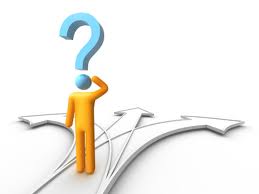 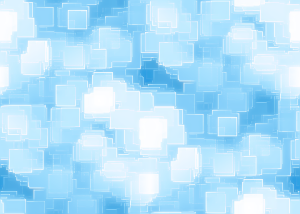 3) Hedefler bütünün ilgilendiren kapsamlı planların uygulanabilirliği ve  personeli teşvik edebilme durumu
Hedef ve planlar kaynakları ve yönetsel kültür, kadro ve imkanlarını alt yapıyı zorlayabilecek mi ?

Hedef ve strateji personel tarafından kabul edilebilir ölçüde açık seçik ve makul mudur ?

Hedeflerin tutarlılığı, strateji ve planların çalışacağına ilişkin olarak yöneticiler tarafından fikir birliği mevcut mudur ?

Hedef ve standartları gerçekleştirebilmek ve çalışanları teşvik için tutarlı ödül sistemleri geliştirilmiş midir ?
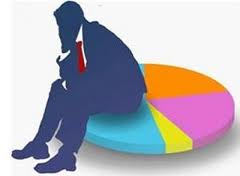 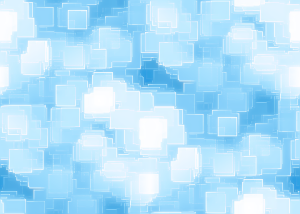 4) Strateji ve planların çevresel ihtiyaçlara uyarlanabilirliği
Strateji, planlar ve politikalar yöneticilere ileri görüşlülük, yaratıcılık ve hayal gücünü kullanma, yargılama gücünü geliştirme imkanlarını sağlayabilecek midir ?

Çevrede yeni iş fırsatları çıktığında, yöneticilerde kazanç oranına uygun biçimde riske girme istek ve arzusunu yaratabilecek midir ?

Uygulamanın her aşamasında, özellikle sayısal ölçütlere ulaşma bakımından sorunlar ortaya çıktığında bu niteliksel ölçütlere göre stratejik yönetim aşaması yeniden gözden geçirilir ve muhtemel bir sorun veya sorunlarla ilgili ayarlama ve düzenlemeler yapılır.
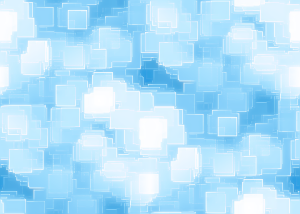 4) Strateji ve planların çevresel ihtiyaçlara uyarlanabilirliği
Strateji, planlar ve politikalar yöneticilere ileri görüşlülük, yaratıcılık ve hayal gücünü kullanma, yargılama gücünü geliştirme imkanlarını sağlayabilecek midir ?

Çevrede yeni iş fırsatları çıktığında, yöneticilerde kazanç oranına uygun biçimde riske girme istek ve arzusunu yaratabilecek midir ?

Uygulamanın her aşamasında, özellikle sayısal ölçütlere ulaşma bakımından sorunlar ortaya çıktığında bu niteliksel ölçütlere göre stratejik yönetim aşaması yeniden gözden geçirilir ve muhtemel bir sorun veya sorunlarla ilgili ayarlama ve düzenlemeler yapılır.
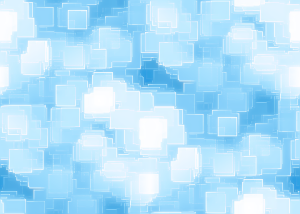 STRATEJİK KONTROL VE DEĞERLENDİRME İÇİN G.E’NİN PIMS ANALİZİ ÖLÇÜTLERİ İLE FORTUNE ÖLÇÜTLERİ
Ürün ve hizmetleri kalitesi

Yönetim kalitesi

Yaratıcılık ve yeni ürünler

Uzun dönemli yatırım imkanları

Mali yapının sağlamlığı

İşletmenin toplum ve çevre sorumluluğu

İşletmenin kapasite kullanım ölçütleri

İşletmenin yetenekli kişileri çekme, geliştirme ve ellerinde tutma yeteneği.
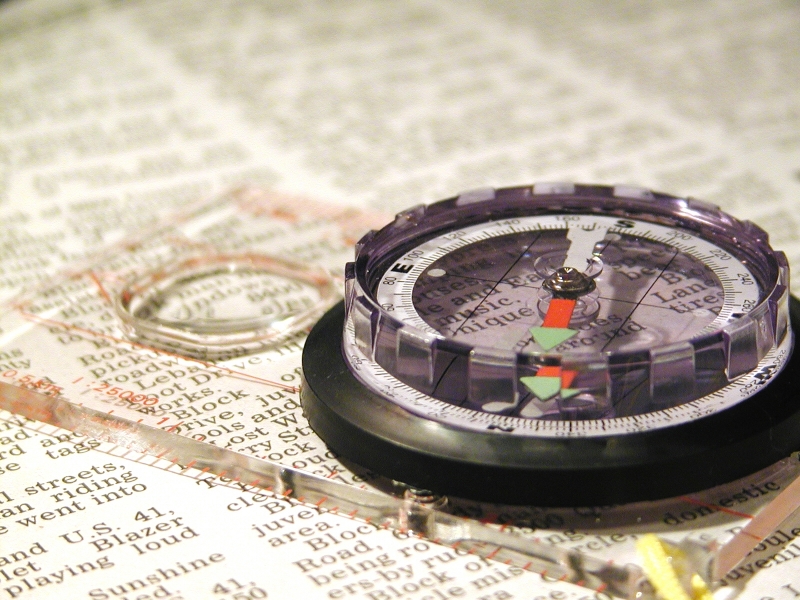 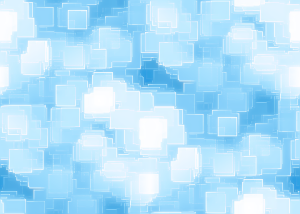 STRATEJİK KONTROL İÇİN MOTİVASYONUN ÖNEMİ
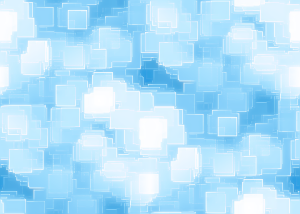 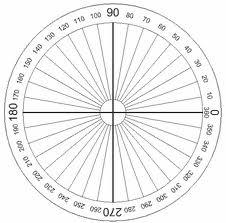 ÖLÇME VE GERİ BESLEME
Stratejik kontrol ve değerlendirmenin bu evresinde ölçme ve değerlendirme standartlarla fiili durum karşılaştırılarak yapılır ve ilgili yöneticilere geri besleme verilir.

Burada önemli olan konu “ne zaman ölçeriz” ve “neyi rapor ederiz” dir.

Sonuçlar ne zaman değerlendirmelidir ?

Zamanlama kolay değildir. Öyle zamanlar var ki yöneticiler hangi olayların belirli sonuçlara götüreceğini bilmemektedir.

Uzun vadeli hedeflere ulaşmak için orta vadeli hedefler hazırlanır ve ölçümler yapılır.  Böylece, gidişat yapılan ara kontrol ölçümleri ve sağlanan geri besleme bilgileriyle denetlenir.
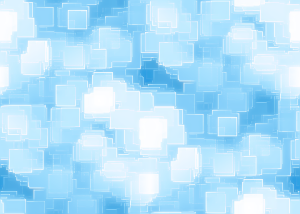 İŞLETME VEYA SİB BAŞARISININ ÖLÇÜMÜ
Toplam aktif karlılığı veya yatırım karlılığı ölçütü bu ölçümde yaygın olarak kullanılır. 

Hisse başına karlılık, öz sermaye karlılığı da gözönüne alınacak diğer hususlardır. Hisse başına karlılık şirketin artan gelir imkanlarına bağlıdır ve paranın zaman değerini dikkate almaz. Ancak bunların hiçbiri tek başına başarı ölçümünde etkin değildir.
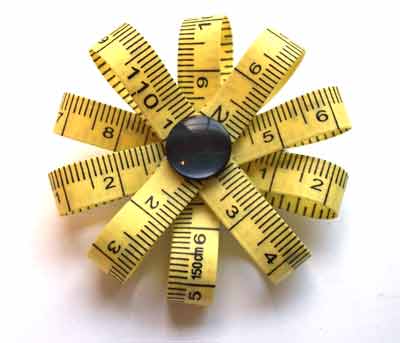 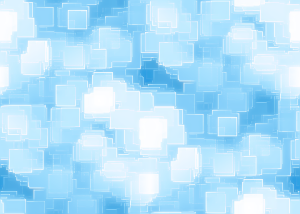 İŞLETME VEYA SİB BAŞARISININ ÖLÇÜMÜ
İşletme başarısında hissedarlar için hisse başına karlılık, katma değer karlılığı, hissedar değeri gibi kavramlar ve müşteri bakımından ise satışlar, satış büyüme oranı, yeni müşteri sayısı, geliştirilen ürünler ve yeni ürünlerin sayısı önemlidir. İşletmeye mal satanlar için ise işletme değeri, hammadde miktarlarındaki artış ve elde edilebilirliği, tedarikçilerden sağlanan fikirler önemlidir.

Üst düzey yöneticilerin başarılarının ölçümü için stratejik yön belirleme, liderlik, kar ve verimlilik hedeflerine ulaşma, personel ile iyi ilişkiler, teknoloji liderliği, nakit akışını iyileştirme, devlet ile ilişkiler, maliyeti düşürme gibi hususlar ön plandadır.  İş ahlakına ilişkin değerleme de diğer bir kontrol konusudur.
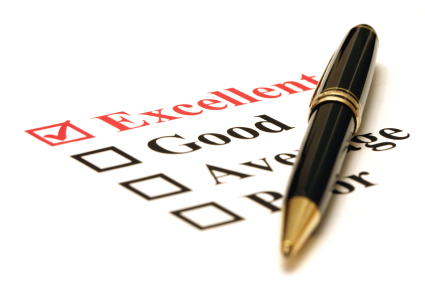 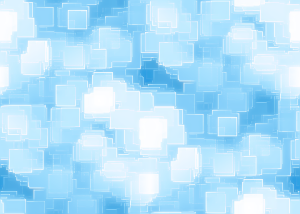 GERİ BESLEME
Geri besleme hiyerarşinin alt düzeylerinden olup biteni üst kademelerdeki yöneticilere aktarılmasıdır. Her bilgi her yöneticiye gönderilmez. Bu yüzden sonuçların doğru ve eksiksiz bir şekilde değerlendirilmesi için yönetim bilgi sistemleri (MIS) gereklidir. 

Pek çok MIS bilgisayar kullanmayı bilen uzmanlarca geliştirilmiştir. MIS operatörleri her seviyedeki yöneticiden ne tür bilgiyi ne zaman alacağını bilir. Bu bilgileri bilgisayar ortamına taşıyarak yöneticinin kullanacağı hale getirir. Bu sayede yöneticiler arzulanan hedef ve standartları karşılaştırabilir. 

Günümüzde İnternet'in yaygınlaşması ile bu bilgi akışı daha kolay sağlanabilir hale geldi. Bu sayede yöneticiler daha kolay bir şekilde raporları elde edip gerekli karşılaştırmaları yapabilirler.
Stratejik Değerleme ve Kontrol Teknikleri
Dengeli Değerlendirme Çizelgesi (Balanced Scorecard),
	Bu kontrol yönteminde, işletmenin üst düzey yönetimi bir çizelge hazırlayarak seçilen stratejilerin gerçekleşmesine yardım edecek faaliyetlerle ilgili performans kriterleri hakkında bilgiler sağlamakta, çalışanlar ise belirtilen kriterleri sağlamaya çaba göstermektedir.
Prof.Dr.Cemal ZEHİR
31
© Ülgen&Mirze 2004
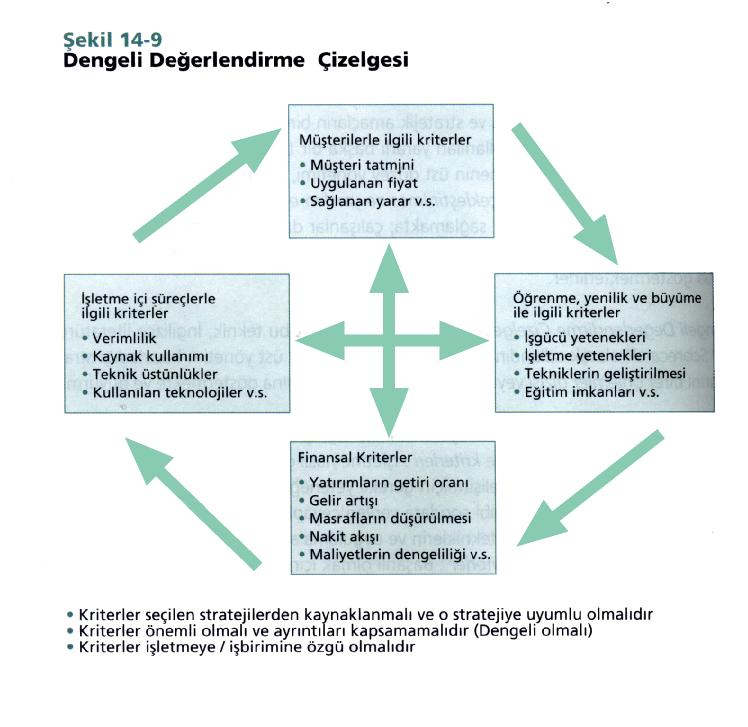 Prof.Dr.Cemal ZEHİR
32
© Ülgen&Mirze 2004
Stratejik Değerleme ve Kontrol Teknikleri

  Diğer Stratejik Kontrol Teknikleri
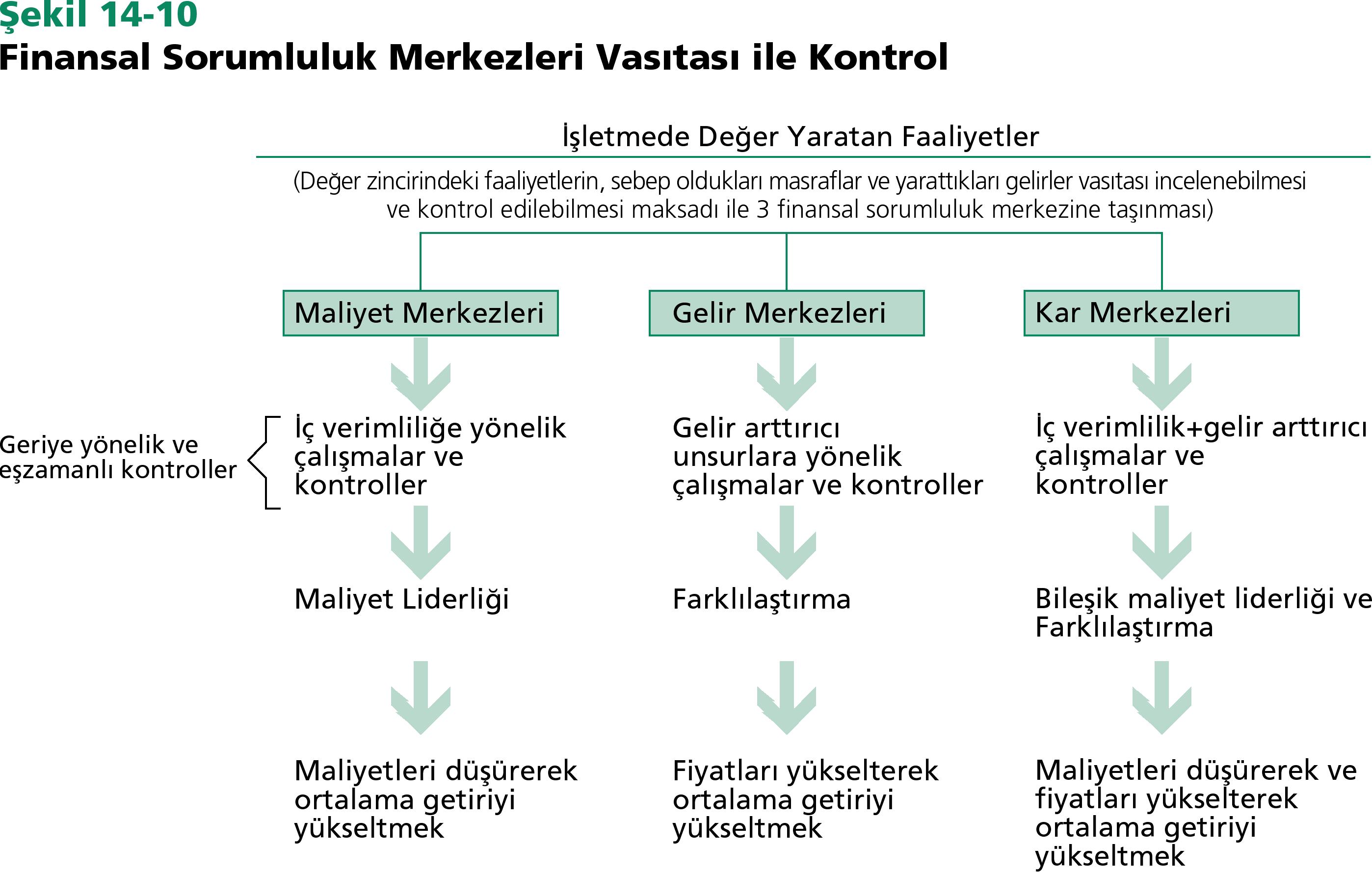 Prof.Dr.Cemal ZEHİR
33
© Ülgen&Mirze 2004